Use of Mobile for Project management  in Construction Industry
Presented by
			        Fawad Ahmad 
Zahir ul Din Babur 
		Sita Pun
Project management is the discipline of planning, organizing, and managing resources to bring about the successful completion of specific project goals and objectives. [1]
It is equally important in construction industry just like in any other industry.
Project management tool will help to standardise the following processes: [2]
Construction planning
Construction scheduling
Construction estimating of costs and expenses
Construction documentation processes
Purchase and sales processes 
Change Management and so on
Reasons for using mobile
Possibility of remote connection and control of equipment
Performance improvement by bundling mobile functionalities with sold equipment
Better knowledge on where and when each employee is needed
Fewer errors – especially at tasks where mobility reduces the amount of paper reporting
Faster and more accurate communication and information
Reliable and precise inventory control [3]
REFERENCES
[1]http://en.wikipedia.org/wiki/Project_management
[2]http://www.buzzle.com/articles/construction-project-management-software-for construction-industry.html
[3]http://www.bledconference.org/proceedings.nsf/0/6bc63b8932cf7e43c1257481003b3b24/$FILE/02Leskinen.pdf
Thank You !!!
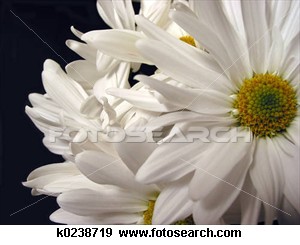